Genetic Data in
Mary Ann Tuli




Presented by Anthony Rogers
Growth of Genetic Data
SAB 2010
[Speaker Notes: nb. All elegans data unless specified. 
CGC_names went up due to a further ~7500 21U RNAs added end 2008 – like the leap between WS170 and WS180.]
Growth in Manually Curated Variation Data
Nearly 5000
Description of lesion
Connection to sequence
In maintenance
SAB 2010
[Speaker Notes: Between 170 and 180 and between 170 and 180 had summer students]
Large Scale Allele Projects
NemaGENETAG project data all submitted
Phenotype information for NRBP alleles sent to CalTech
CNV data from KO Consortium
SAB 2010
Strain Data
Ongoing collaboration with the CGC
SAB 2010
[Speaker Notes: Nemagenetag strains generated in Bristol (Patty’s group) are being distributed to requesters by her lab. I have not heard from Laurent. From Ann (at CGC): plan is to have test set sent to CGC. Strains will be sent to requesters to confirm details.]
Genetic Map Data
elegans map will be frozen once optimised
Selected data then incorporated

briggsae genetic map is work in progress
SAB 2010
[Speaker Notes: Elegans map will be optimised by Spring 2010 and then only selected data will be incorporated but map not changed. Process of freezing has involved working with some old acedb code.]
Feature Curation
Manual Literature curation - >5000 features
~90 papers curated	
~50 pending papers
Captures
Binding sites 426 (from 81 papers)
Binding site regions 4527 (mainly from modENCODE)
Promoters 73 (mainly from 1 paper)
Regulatory regions 46 (from 46 papers)
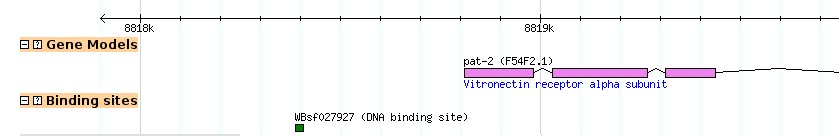 SAB 2008
[Speaker Notes: Binding site region. New Caltech pipeline shows there are more papers out there, but I need to spend some time working with this to coordinate with our RT system.
Binding site regions mainly Defined_by_analysis modENCODE_147
Promoters defined mainly from single paper – Huang P et al Genome Res. Internal promoters in elegans.
Not yet easily available from Web. Harass them about this please.]
Other Genomes
Orthologs
connections stored in Geneace
names mainly automatically assigned
Nomenclature guidelines available in Wiki
SAB 2010
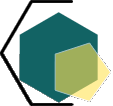 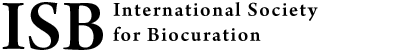 Promotes biocuration and provides forum for information exchange through meetings and workshops.
200 members
3rd meeting – Berlin, Spring 2009
1 talk, 4 posters
4th meeting – Japan, Autumn 2010
SAB 2010
Future Plans
Feature literature curation - maintenance
Improved capture of data - CalTech
Collaborators
Nomenclature - Jonathan Hodgkin

The CGC - Ann Rougvie & Aric Daul

The Knockout Consortium - Mark Edgley

National BioResource Centre, Japan - Shohei Mitani

NemaGENETAG- Laurent Ségalat

AceDB
SAB 2010
[Speaker Notes: Aim to get features in maintenance mode like alleles.
Work with caltech to ensure appropriate papers are being flagged for curation.
While I’m part time, priority is to maintain high quality of curation of existing datasets and to maintain close collaborations with external groups.]